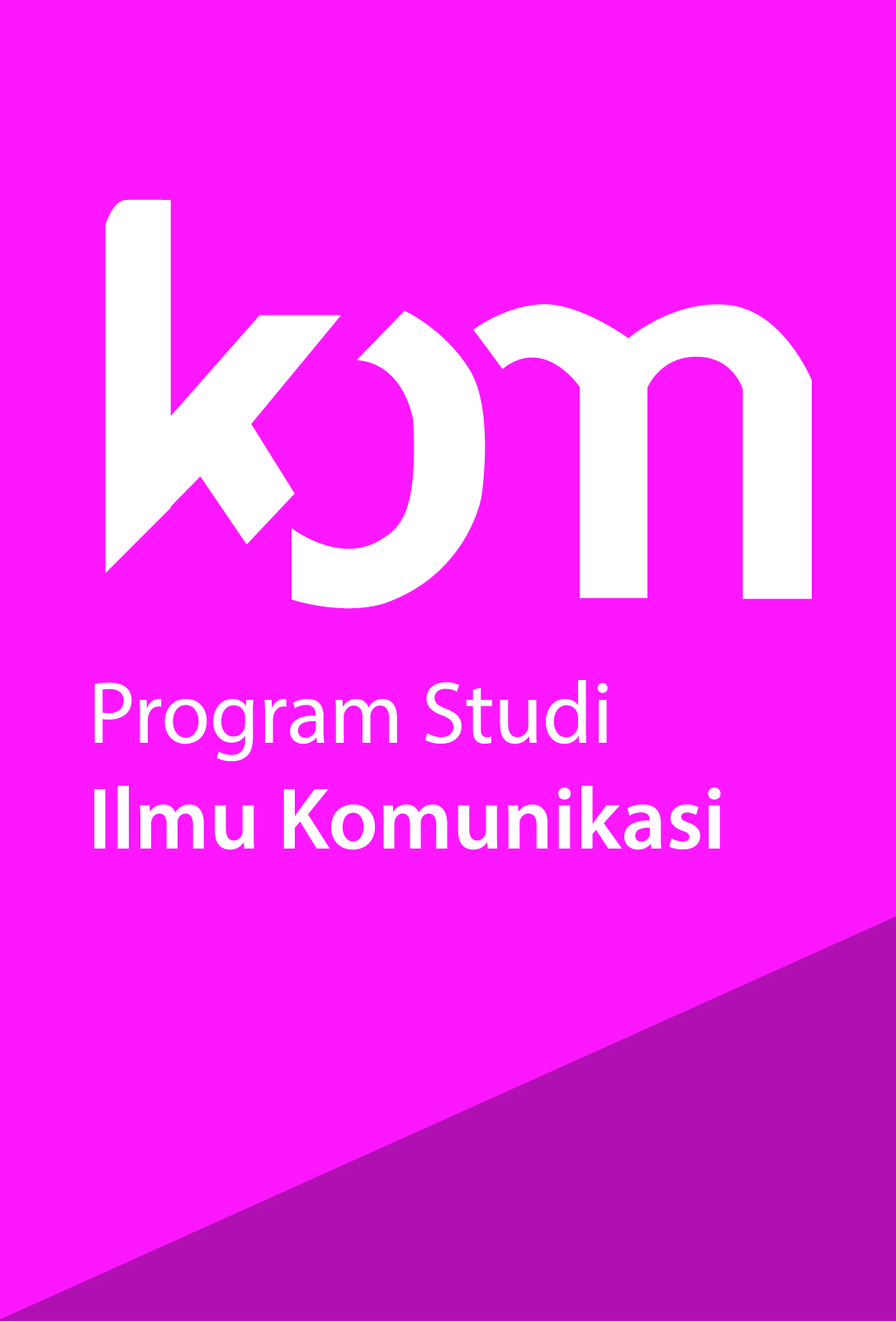 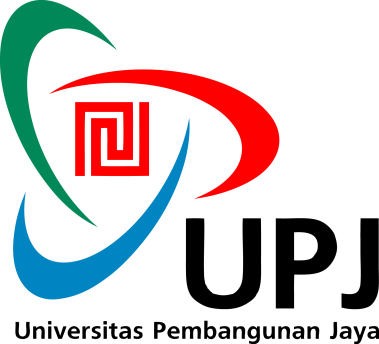 Hubungan Masyarakat Online
Dewi Silvialestari, M. Si.
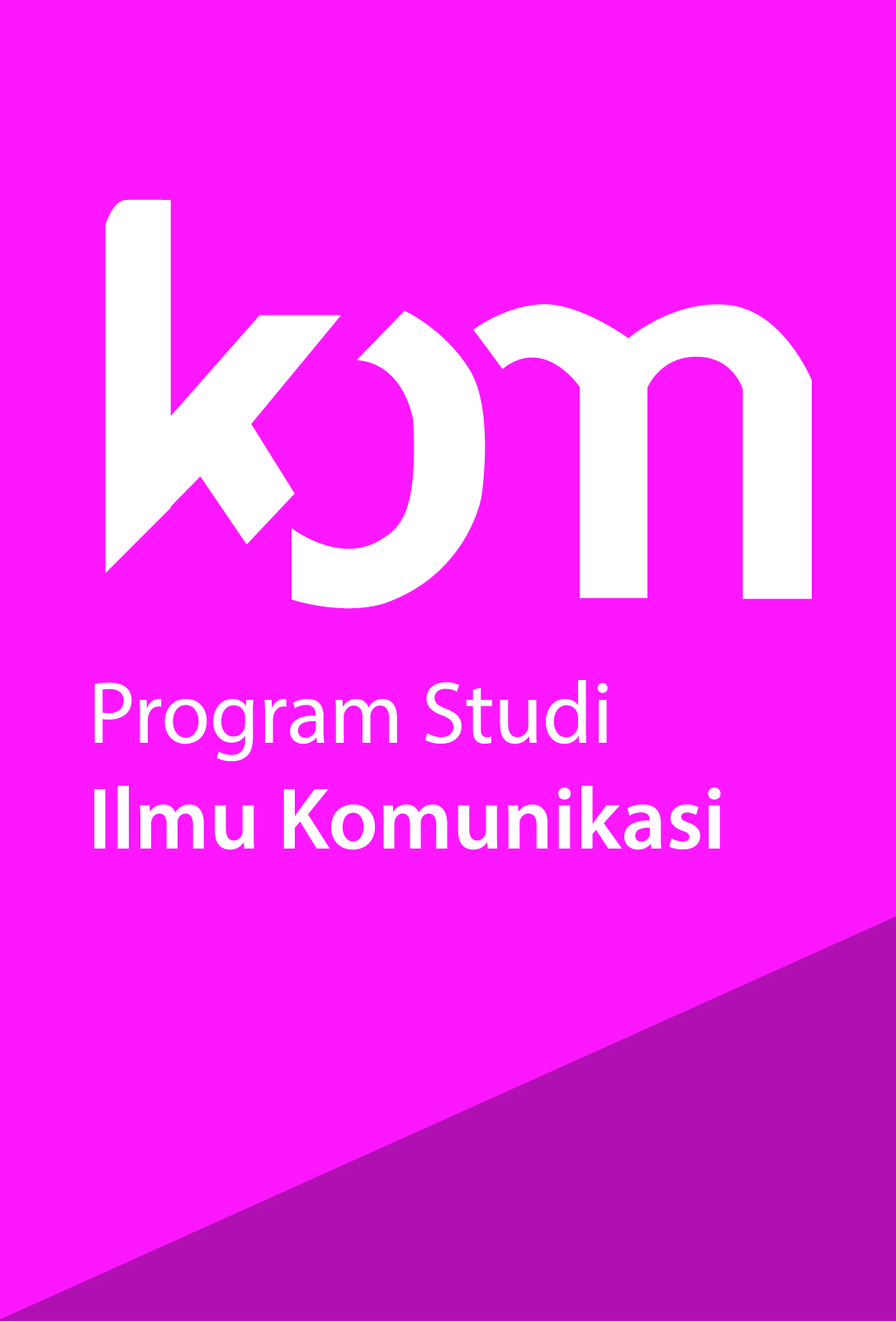 5 Nilai Utama
2
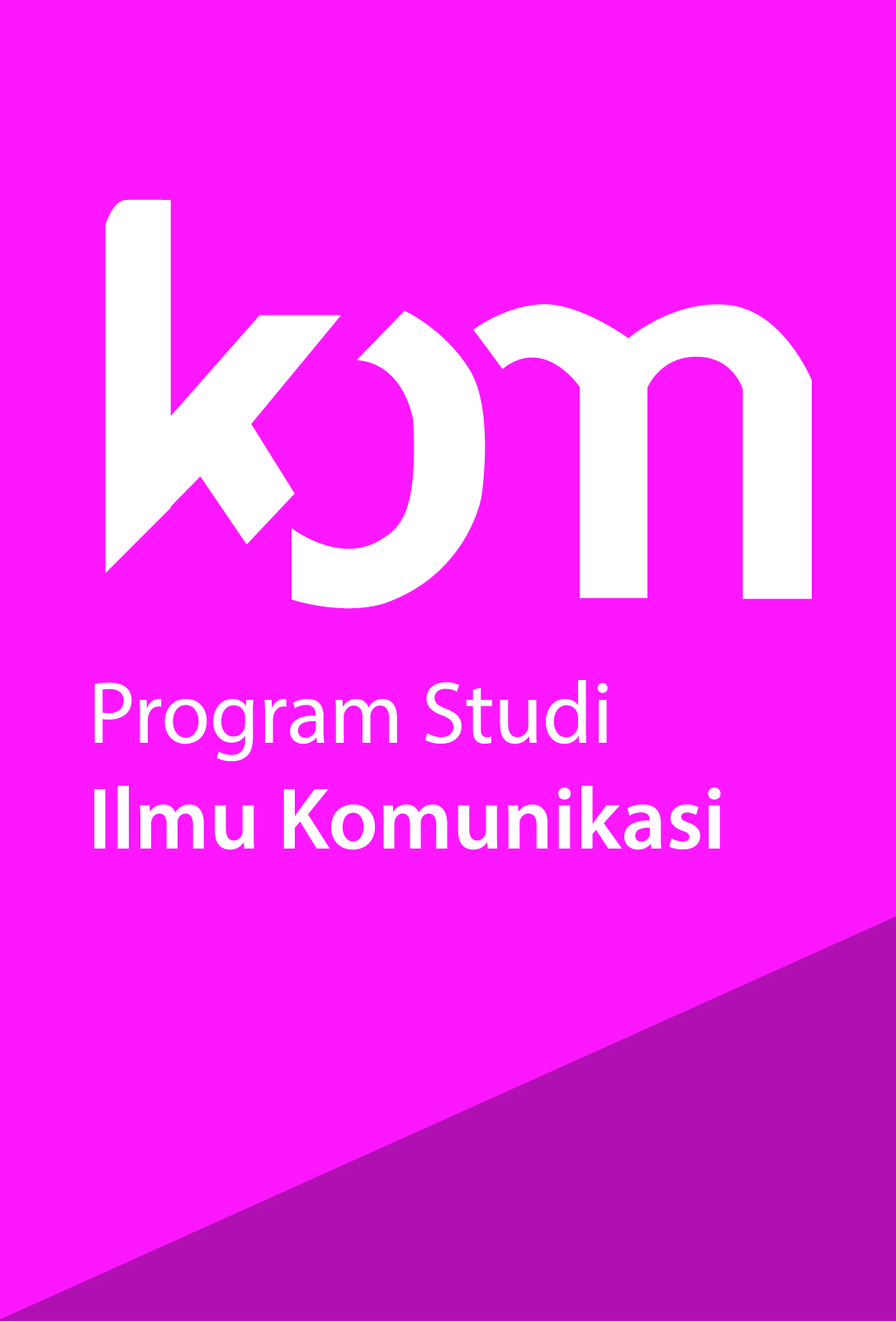 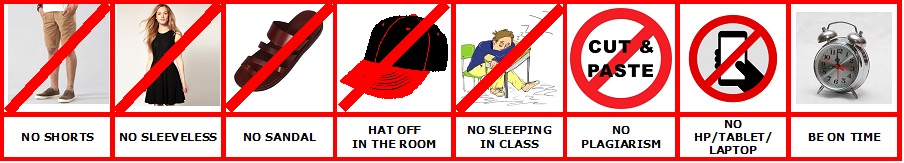 PERATURAN KULIAH
3
DETIL PERATURAN KULIAH
4
DETIL PERATURAN KULIAH
5
6
SANKSI TERHADAP PELANGGAR PERATURAN
7
KOMPONEN PENILAIAN
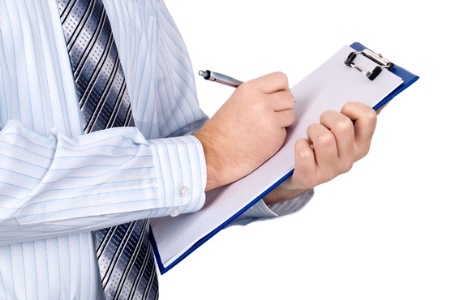 8
REWARD
9
BUKU WAJIB
Solis, Brian dan Deirdre Breakenridge. 2009. Putting the Public back in Public Relations: How Social Media is Reinventing the Aging Business of PR. New Jersey: Pearson Education, Inc.
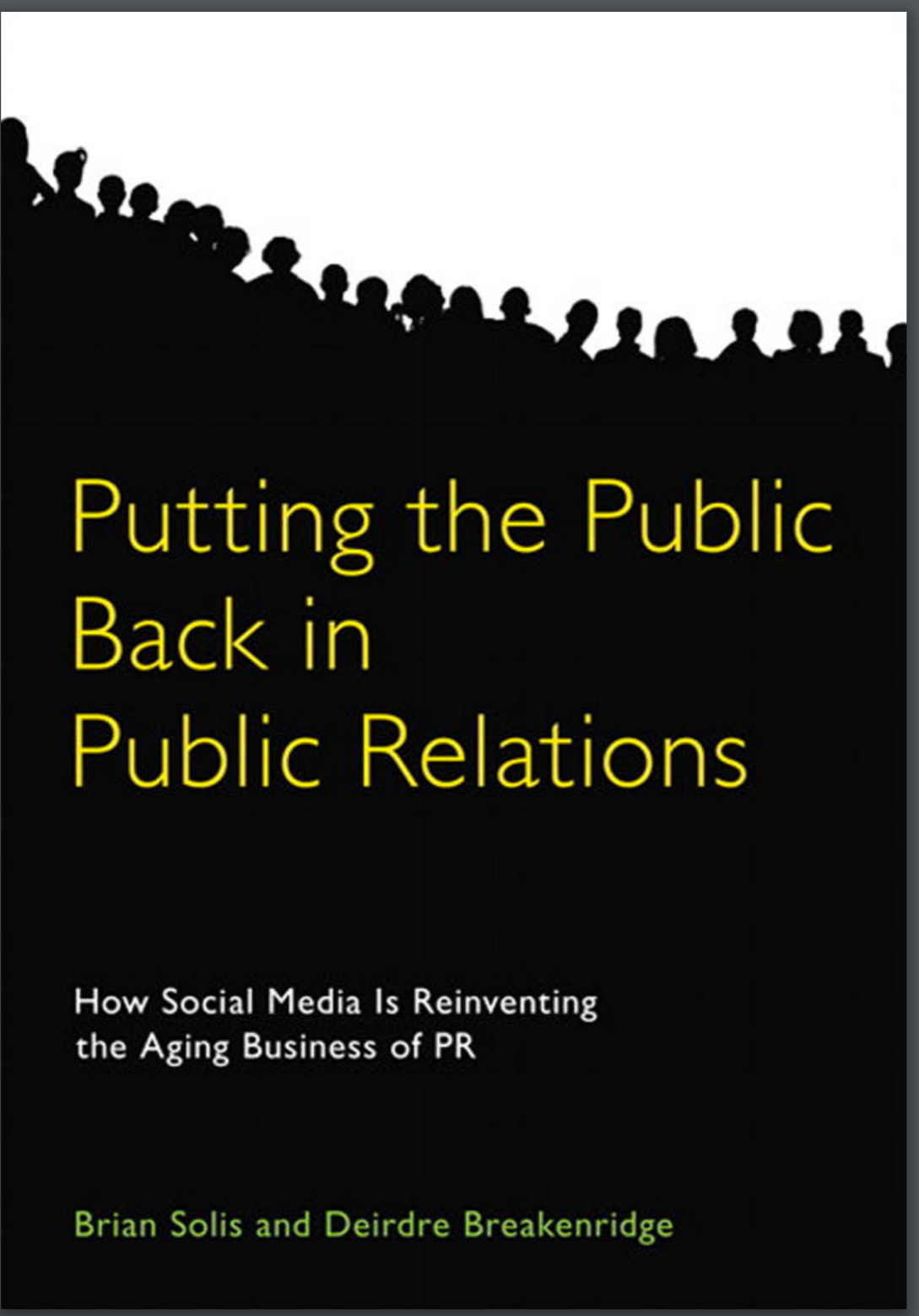 Arief, N. Nurlaela. 2019. Public Relations in the Era of Artificial Intelegence: Bagaimana Big Data dan AI Merevolusi dunia PR. Bandung: Simbiosa Rekatama Media.
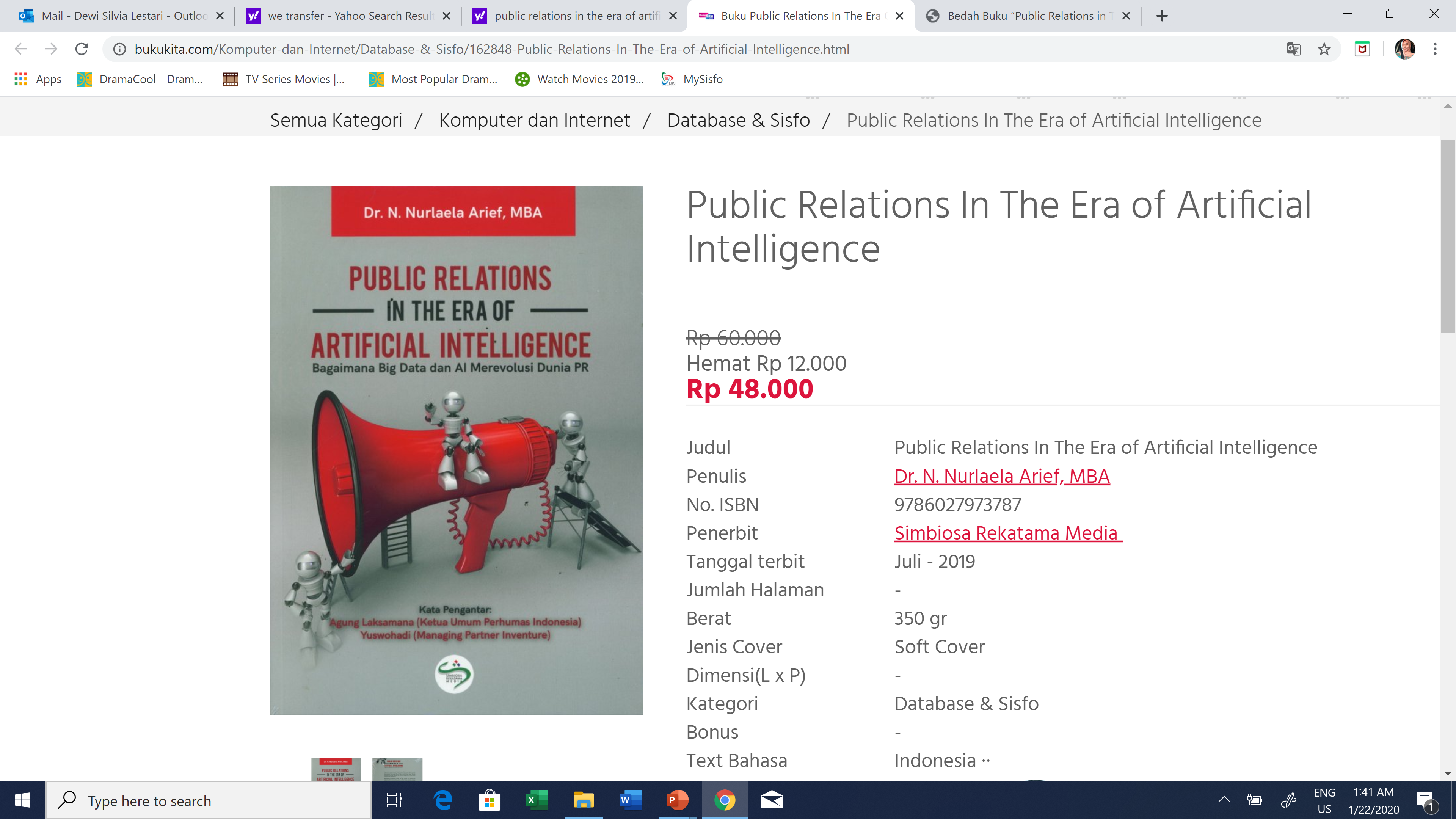 10
RINCIAN TUGAS
11
PEMBAGIAN KELOMPOK
12
HUBUNGAN MASYARAKAT ONLINE
13
1.
Definisi
Apa itu Hubungan Masyarakat Online (PR online/Cyber PR)?
Hubungan Masyarakat Online merupakan kegiatan Hubungan Masyarakat yang memanfaatkan teknologi berbasis web dan multimedia.
15
2.
Latar Belakang
Mengapa ada Hubungan Masyarakat Online?
Latar Belakang Humas Online
17
3.Transformasi PR
Pokok-pokok perbedaan antara PR 1.0, PR 2.0, PR 3.0, dan PR 4.0
Transformasi PR
19
Thanks!
Any questions?
You can find me at:
Dewi.silvia@upj.ac.id
20